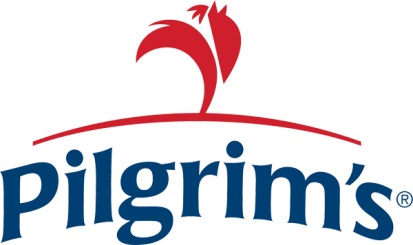 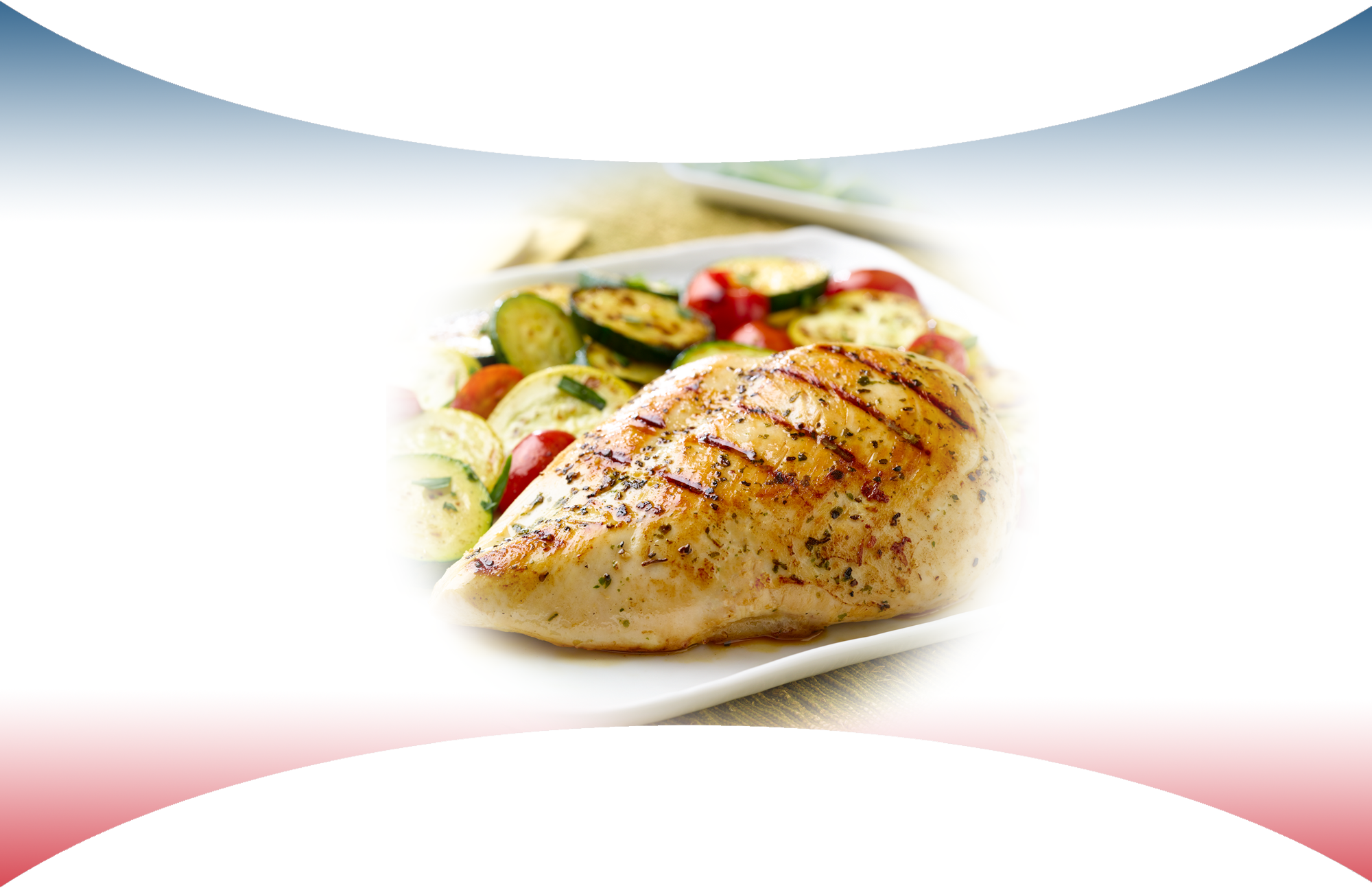 Global Outlook for U.S. Chicken
NCC / US Poultry Chicken Media Summit   |   Friday, April 19, 2013
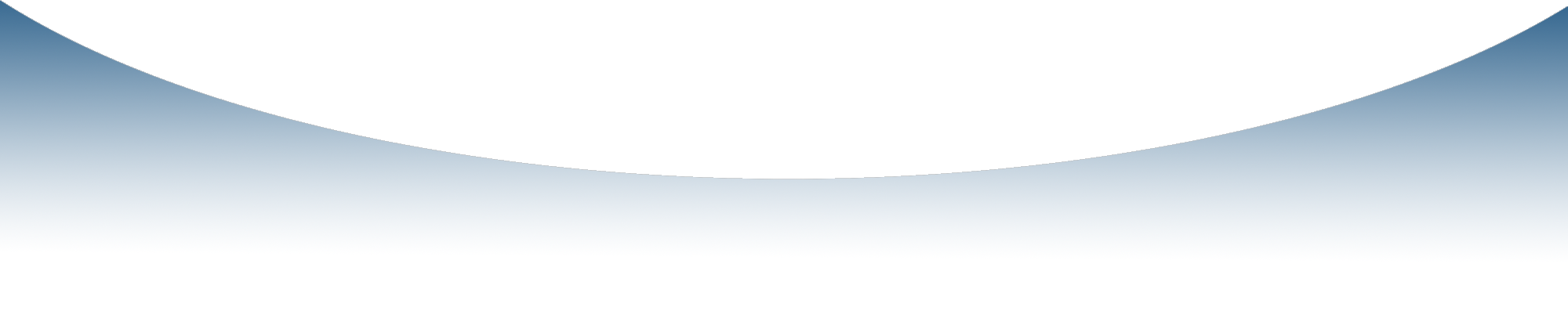 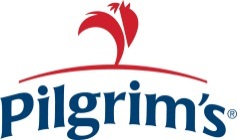 WORLD POPULATION PROJECTION
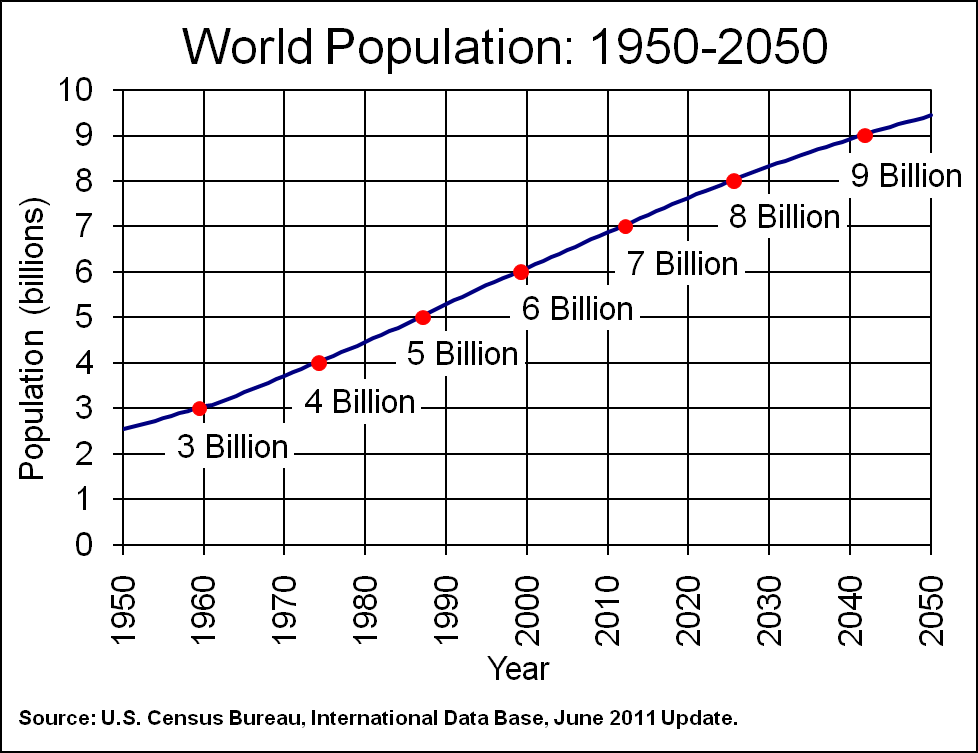 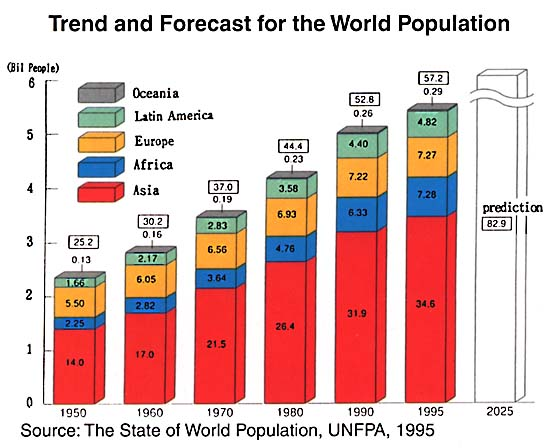 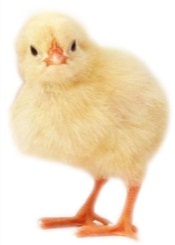 Global population is expected to surpass 7.5 billion by 2020 led by developing countries in Africa and Asia.
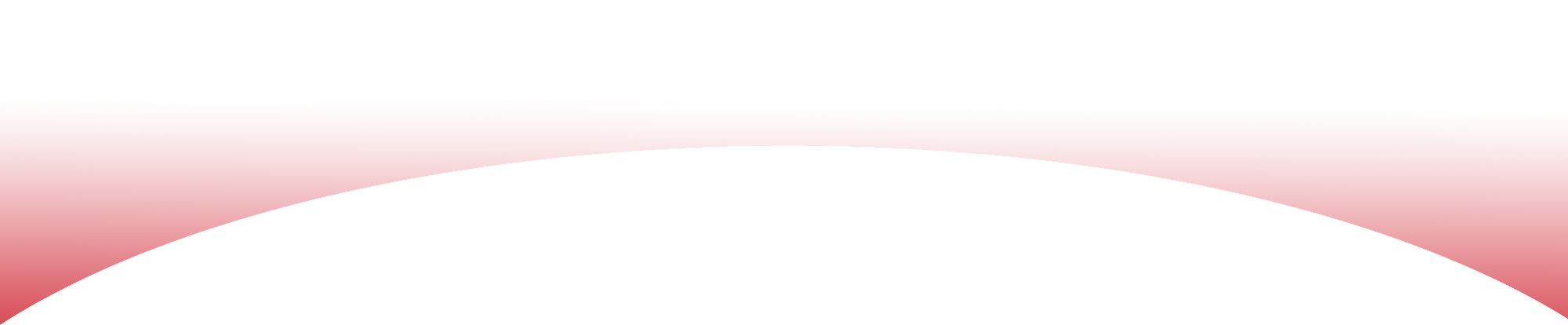 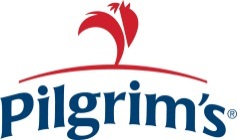 MEAT CONSUMPTION FORECAST
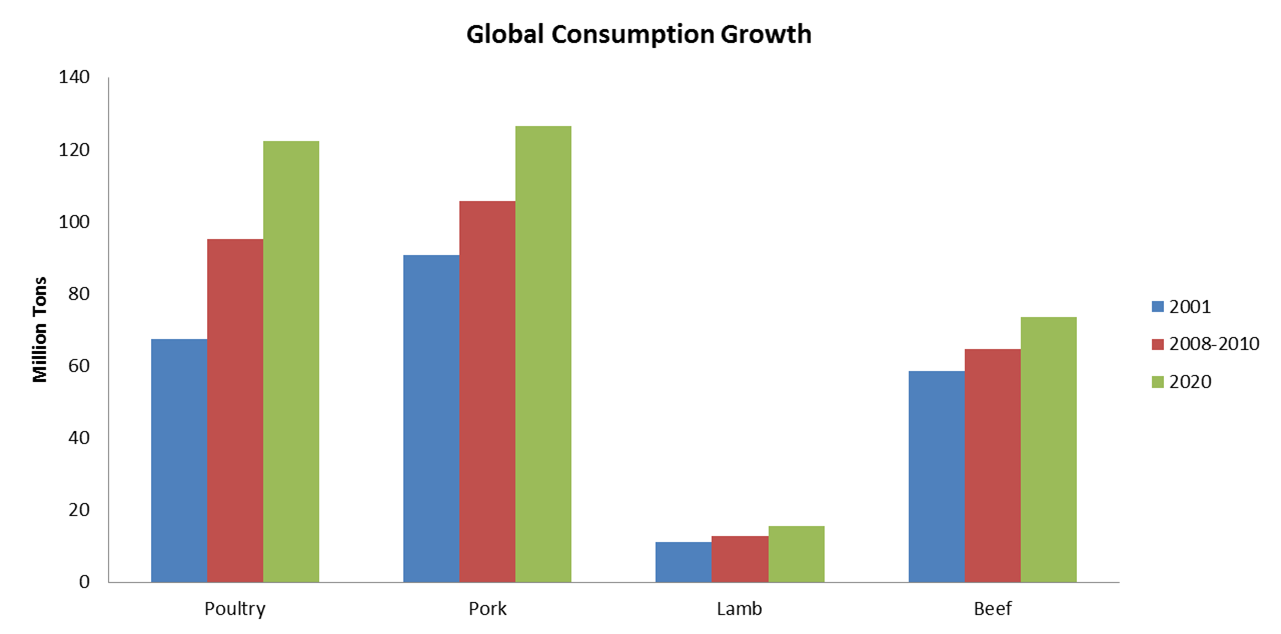 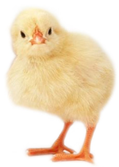 Chicken is forecasted to lead global growth in protein consumption into 2020.
Source: FAO
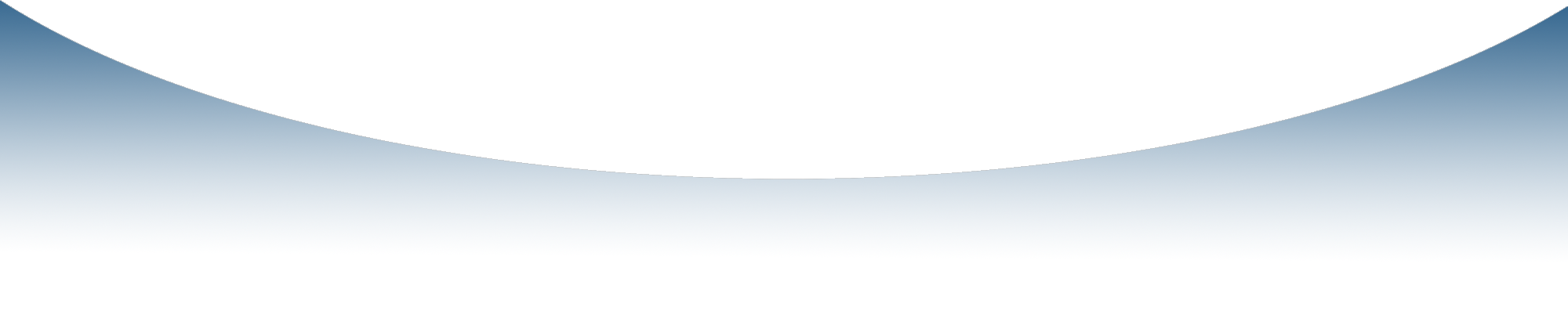 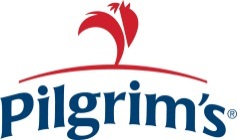 GLOBAL PROTEIN DEMAND GROWTH
North America
North Asia
+47.7%
E.U. – 27
+3.0%
+7.5%
+41.4%
Middle East
East Asia
+23.7%
Central America
+29%
+70.2%
+48.7%
Southeast Asia
+32.2%
Oceania
South America
+23.3%
Africa
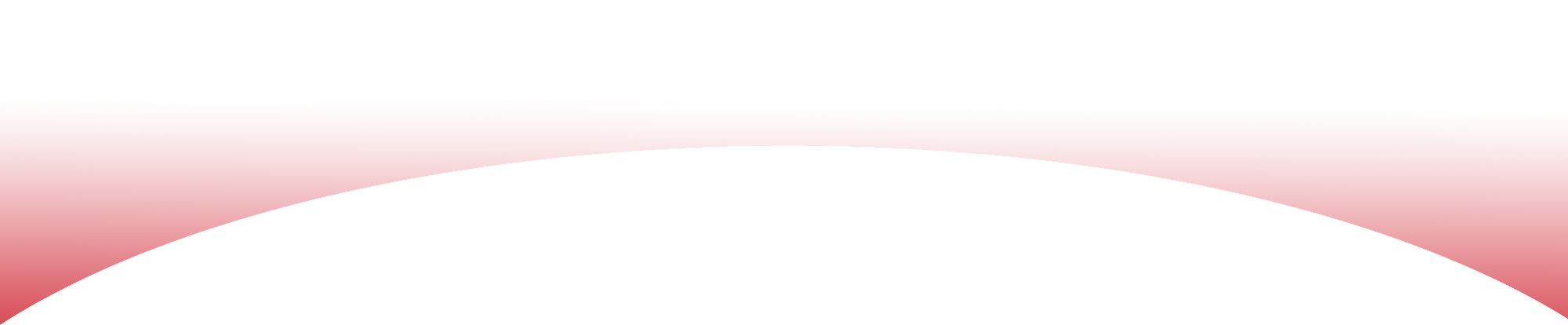 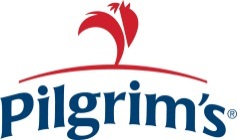 GLOBAL PROTEIN SUPPLY
Surplus
Deficit
Beef & Veal
Pork
Source: Rabobank
Chicken
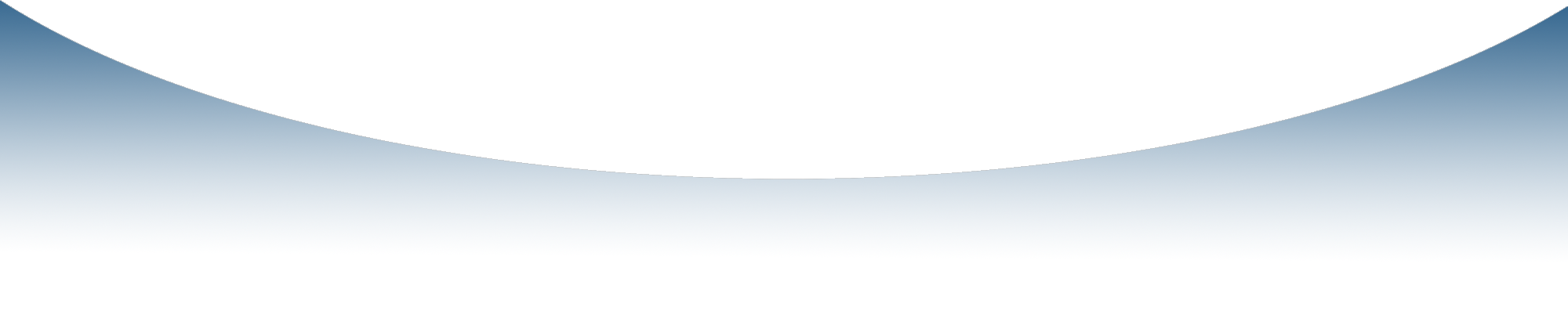 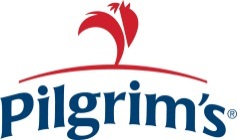 UNITED STATES vs. BRAZIL
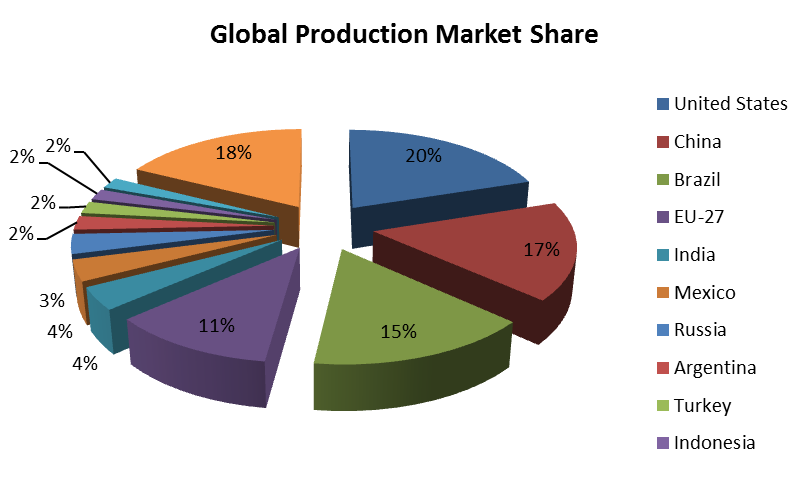 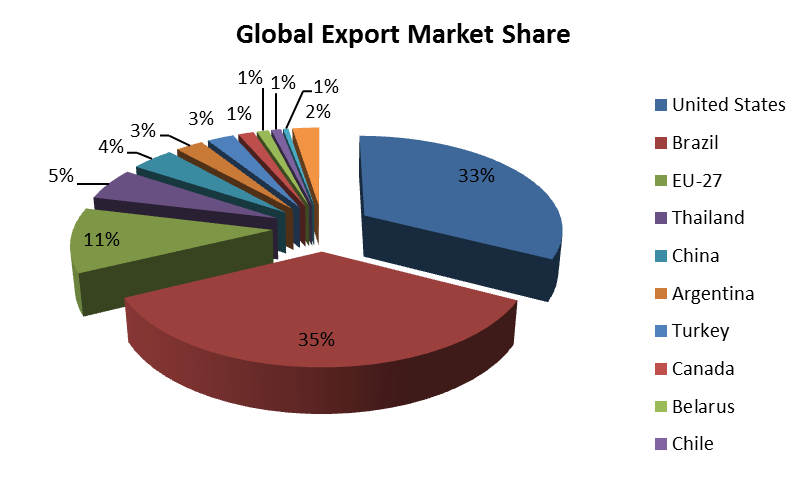 The U.S. and Brazil account for 35% of globalproduction and 68% of global exports.
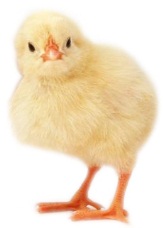 Source: USDA
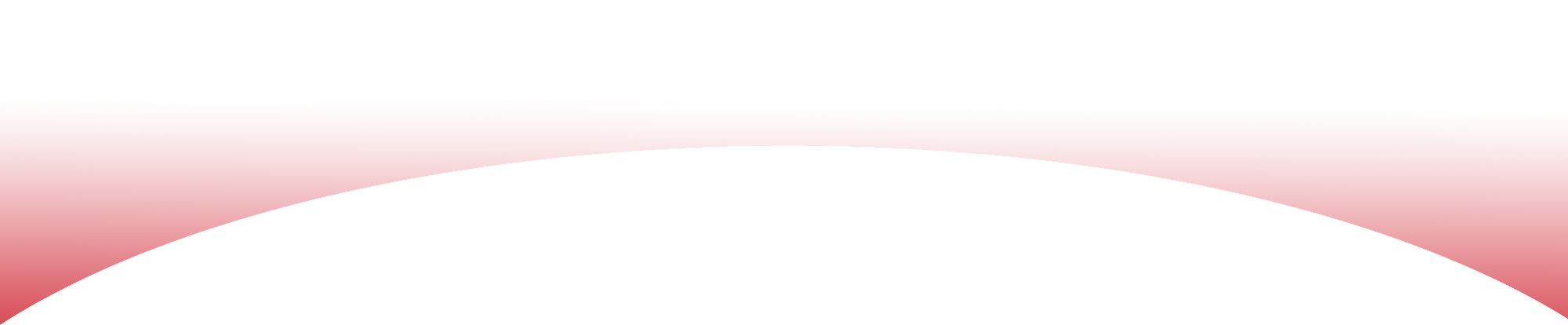 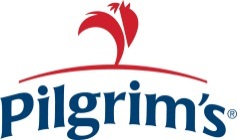 U.S. EXPORTS
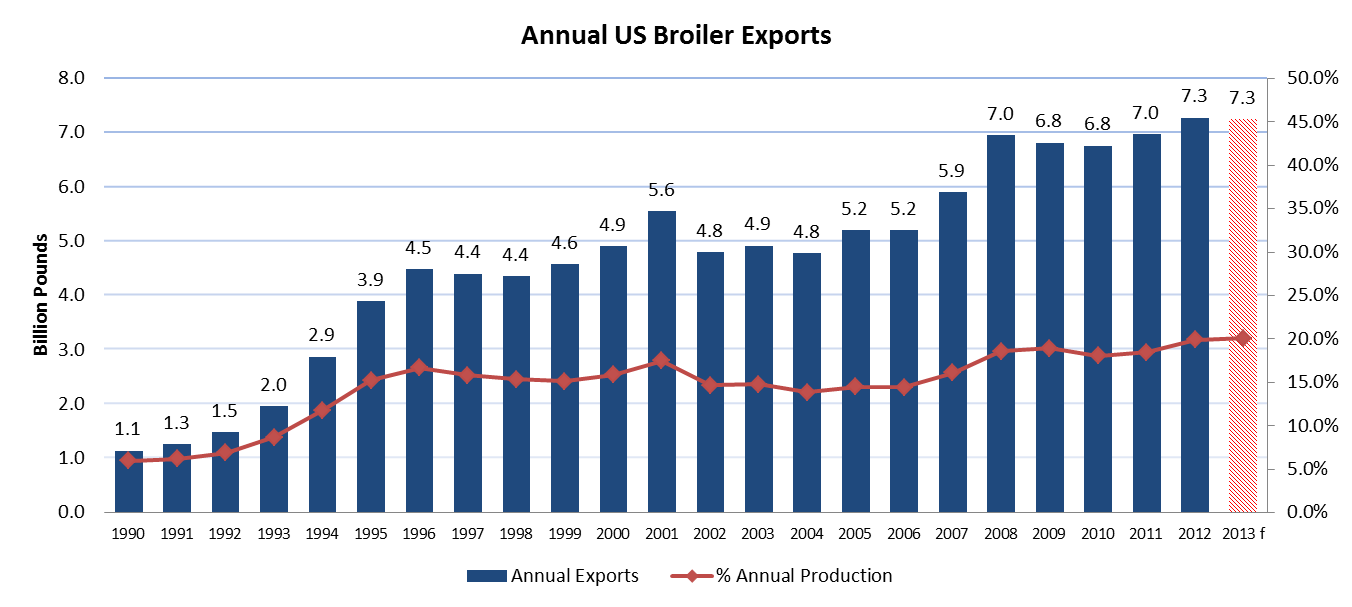 2012 export volumes set a new record at 7.3 billion pounds, a 4.5% increase from last year’s record. 
USDA forecasts another strong year of exports in 2013. January exports were up 3% from last year.
Source: USDA, FAS
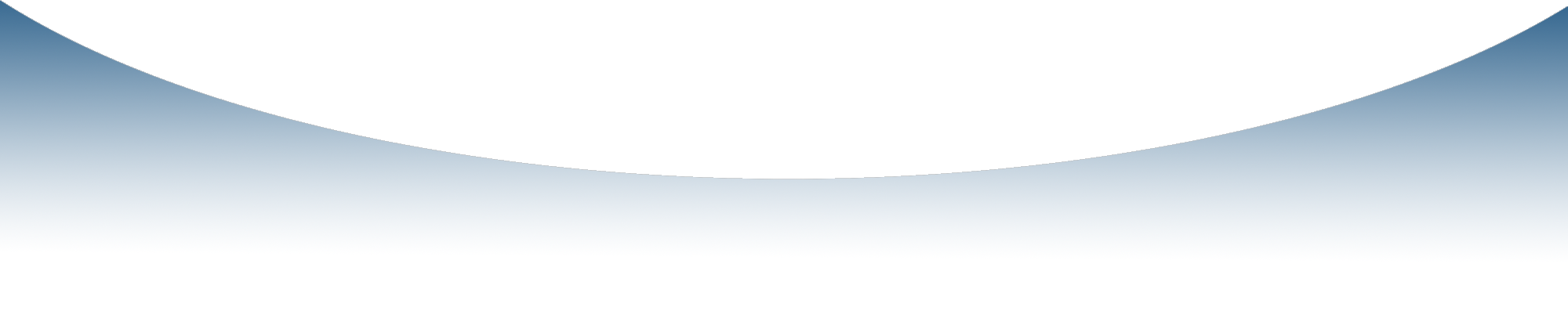 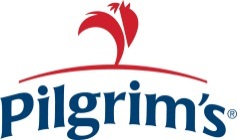 WHY U.S. GROWN & PRODUCED CHICKEN?
Value & Affordability
Wholesome, Nutritious & Safe
Distribution & Logistics
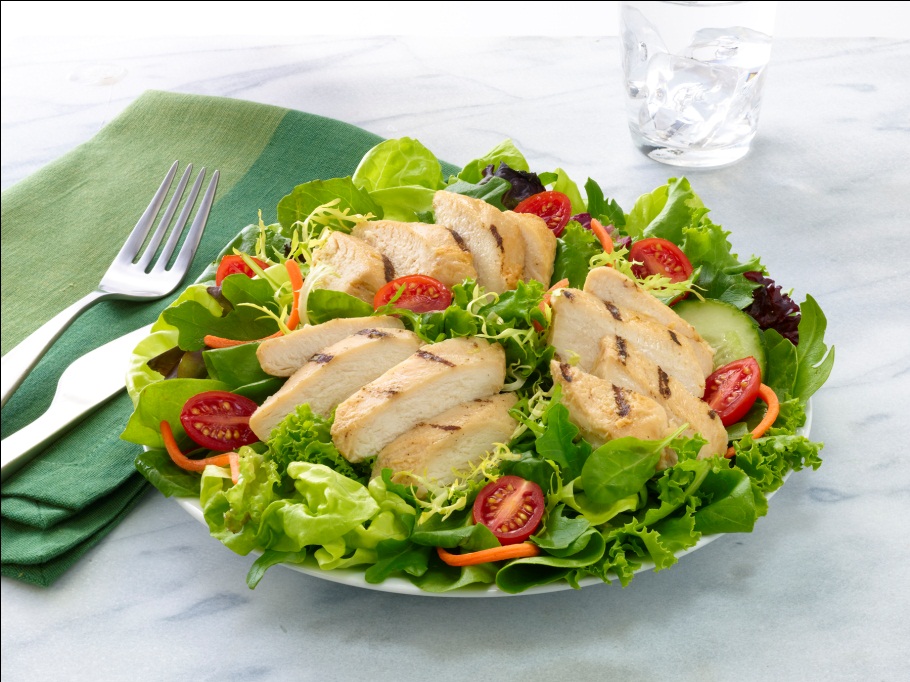 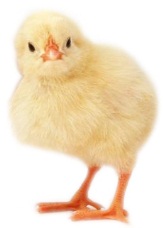 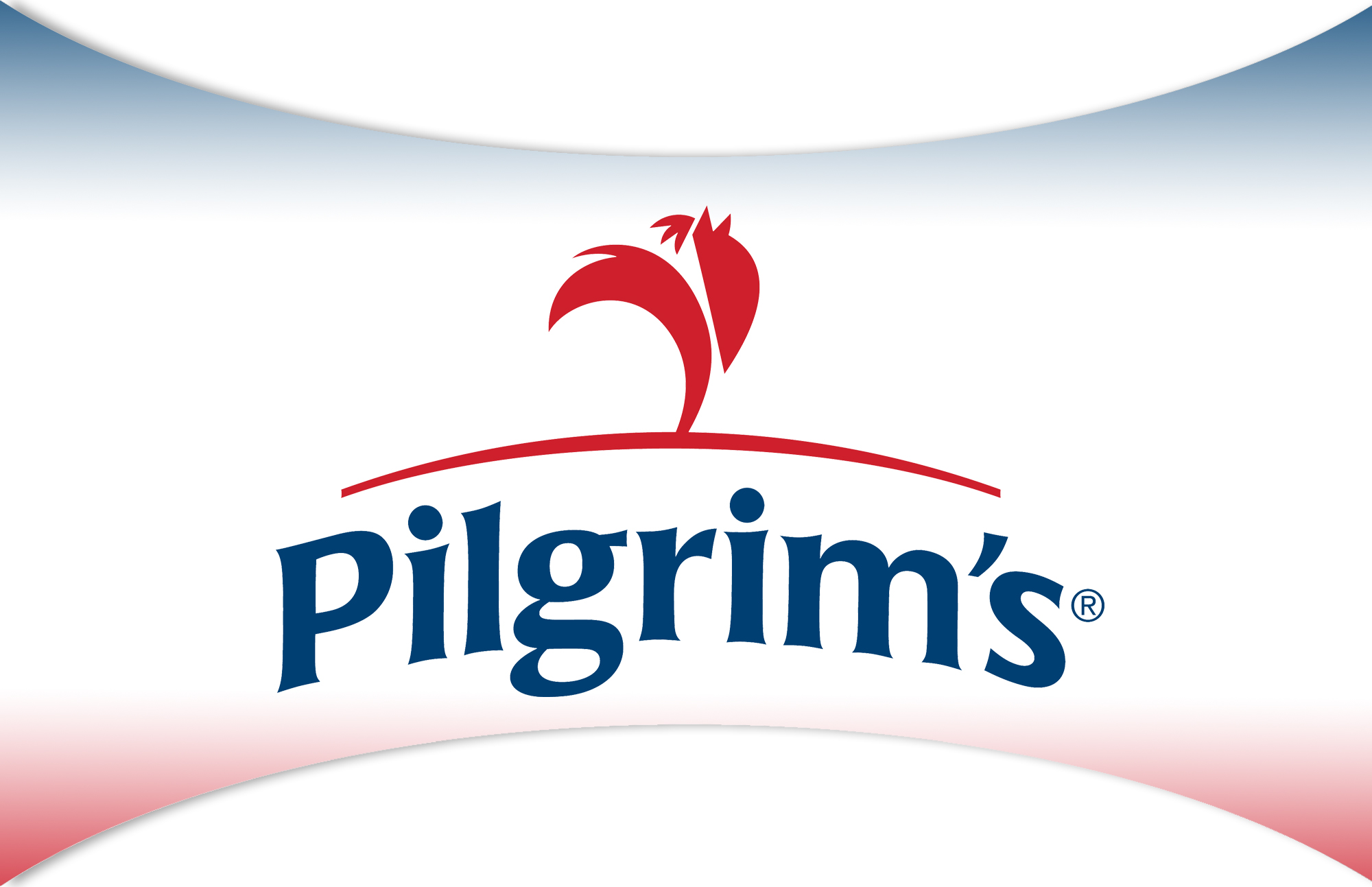